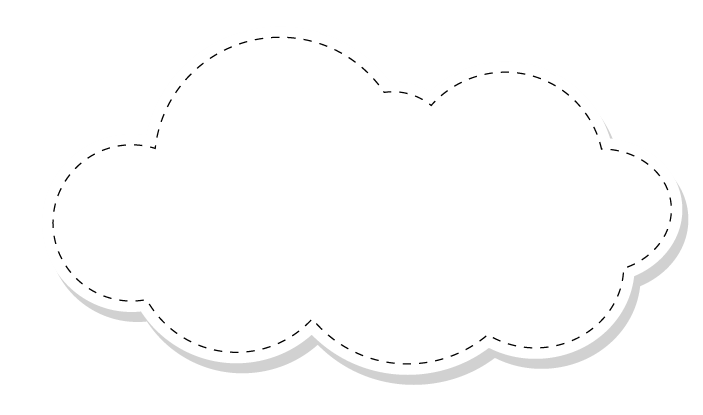 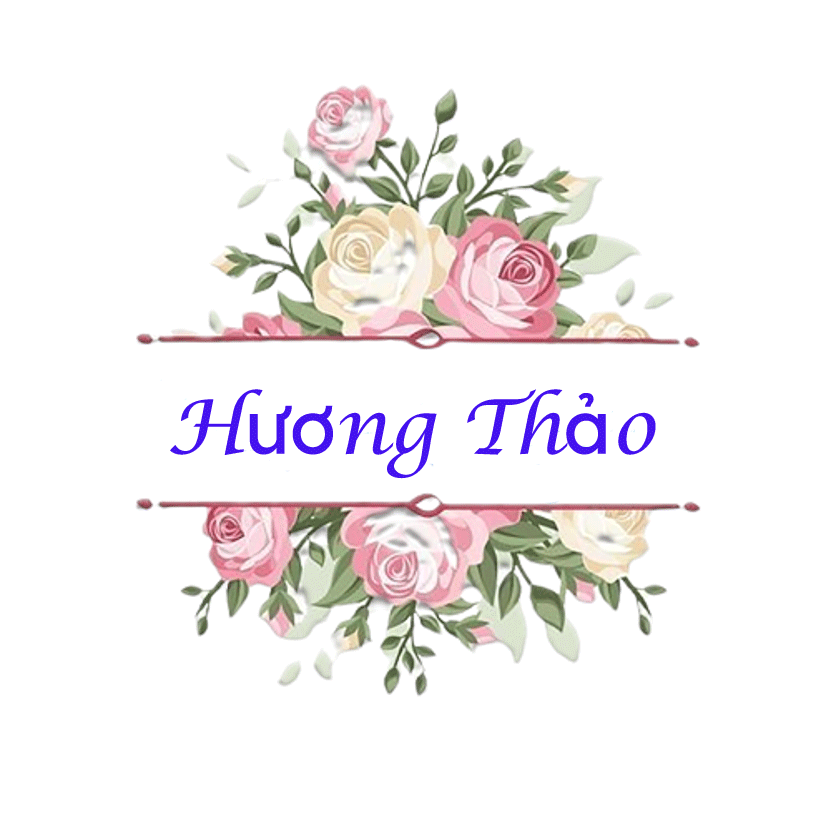 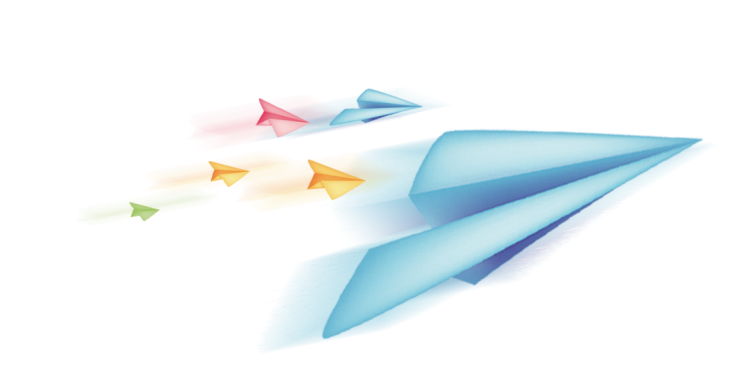 Chào mừng các em đến với 
tiết Tự nhiên xã hội
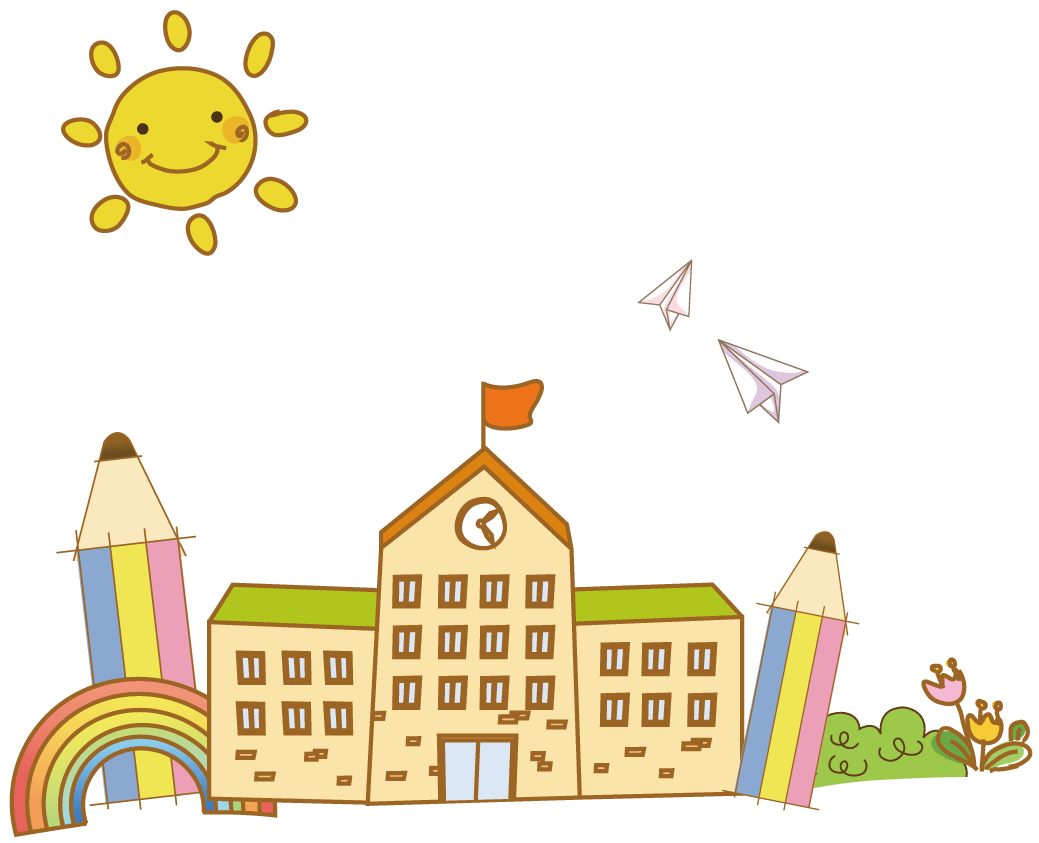 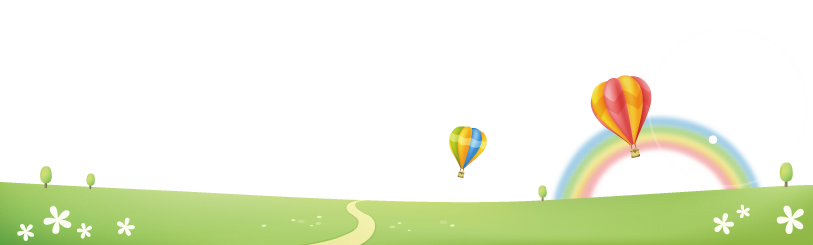 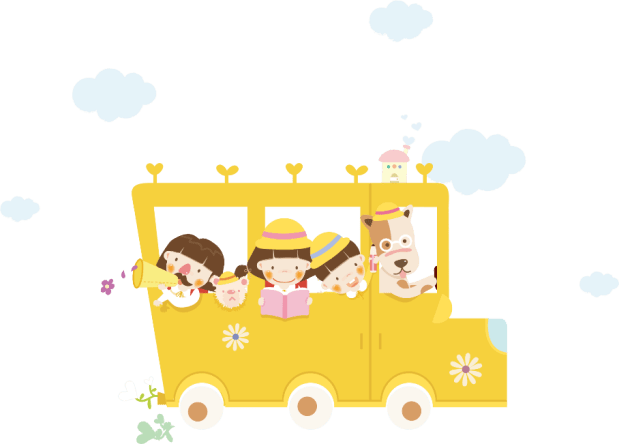 Bản quyền thuộc về: FB Hương Thảo - https://www.facebook.com/huongthaoGADT/
[Speaker Notes: Bài giảng thiết kế bởi: Hương Thảo - tranthao121004@gmail.com]
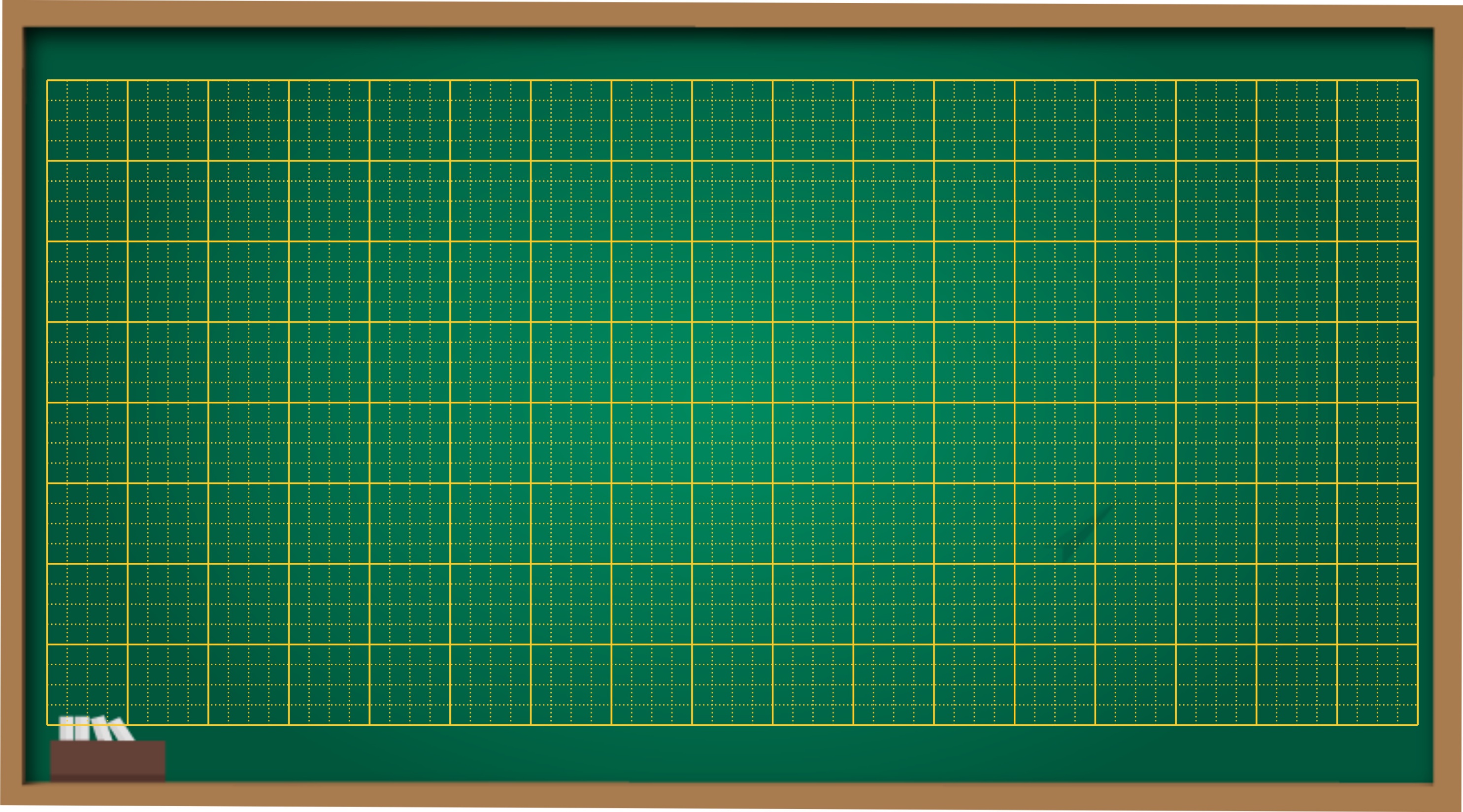 Thứ hai ngày 19 tháng 9 năm 2022
Tự nhiên – Xã hộ i
Bài 3: Phòng tránh ngộ độc khi ở nhà (tiết 1, – tr.)
̀
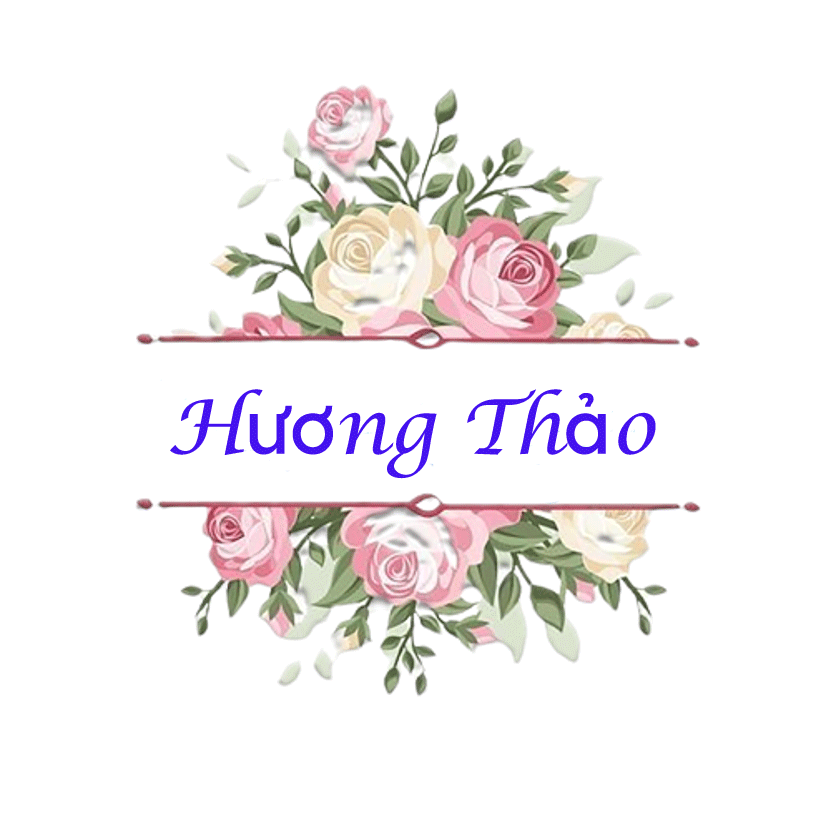 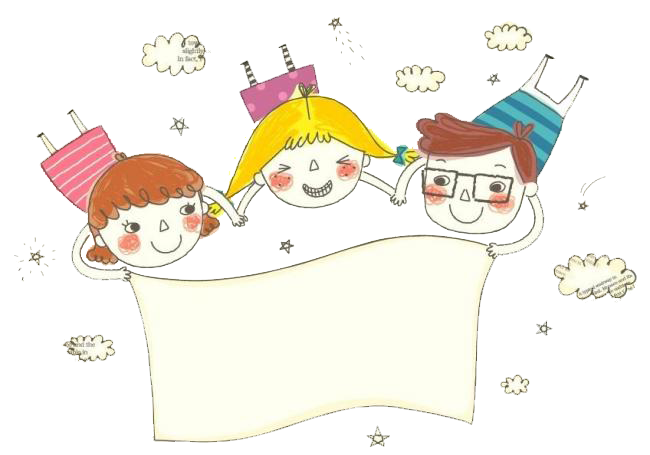 Tiết 1
[Speaker Notes: Bài giảng thiết kế bởi: Hương Thảo - tranthao121004@gmail.com]
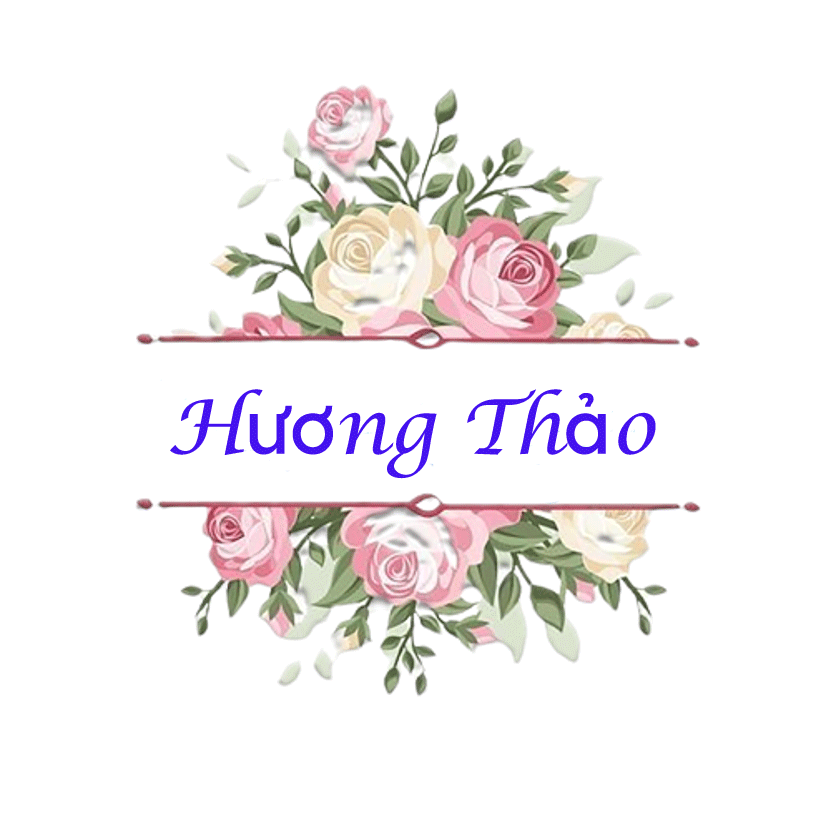 Hoạt động mở đầu
[Speaker Notes: Bài giảng thiết kế bởi: Hương Thảo - tranthao121004@gmail.com]
Vì sao họ bị ngộ độc?
Em đã từng thấy ai bị ngộ độc chưa?
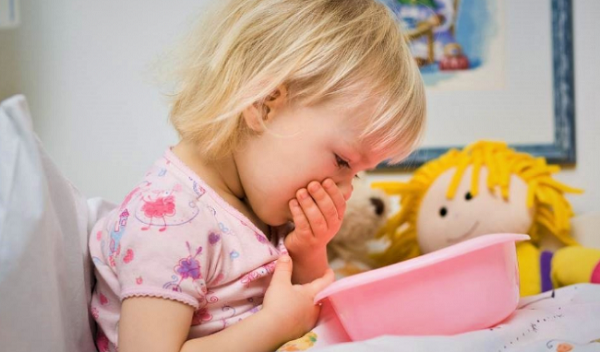 [Speaker Notes: Bài giảng thiết kế bởi: Hương Thảo - tranthao121004@gmail.com]
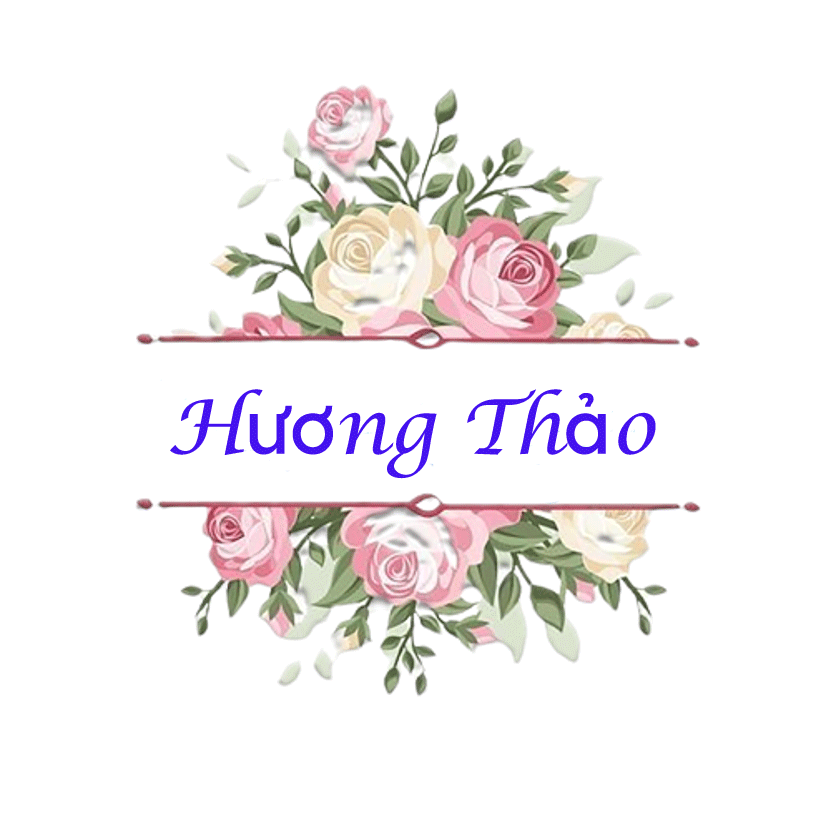 Ngộ độc đồ ăn thức uống cũng rất nguy hiểm. Nó có thể gây tử vong. Vậy làm thế nào để phòng tránh ngộ độc khi ở nhà cô trò chúng ta cùng tìm hiểu qua bài TNXH: Phòng tránh ngộ độc khi ở nhà.
[Speaker Notes: Bài giảng thiết kế bởi: Hương Thảo - tranthao121004@gmail.com]
Hoạt động khám phá
[Speaker Notes: Bài giảng thiết kế bởi: Hương Thảo - tranthao121004@gmail.com]
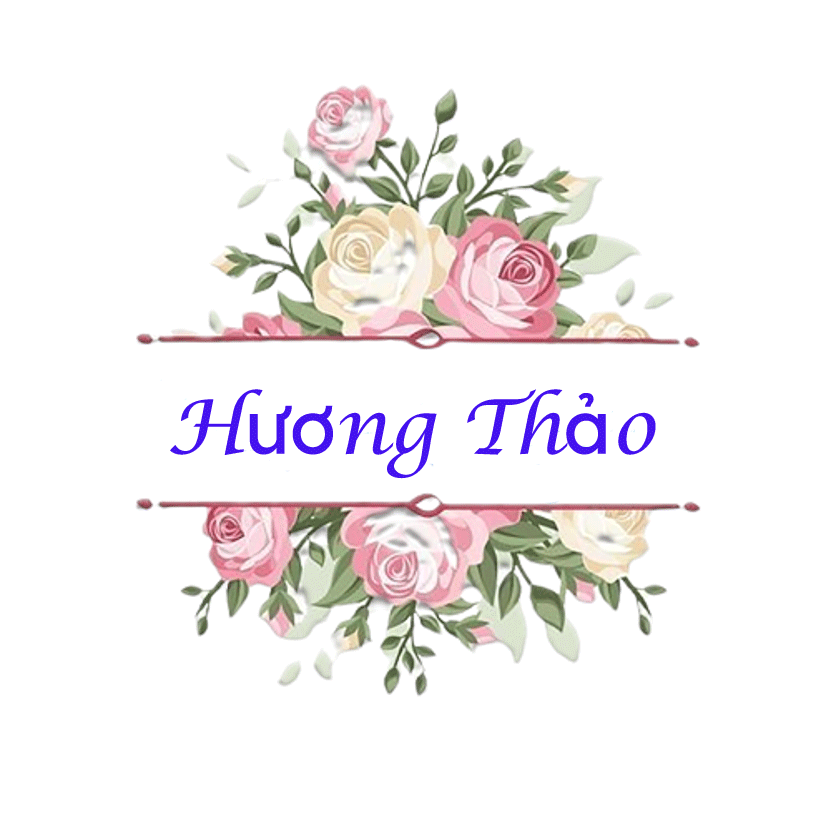 1. Tìm hiểu lý do gây ngộ độc qua đường ăn uống
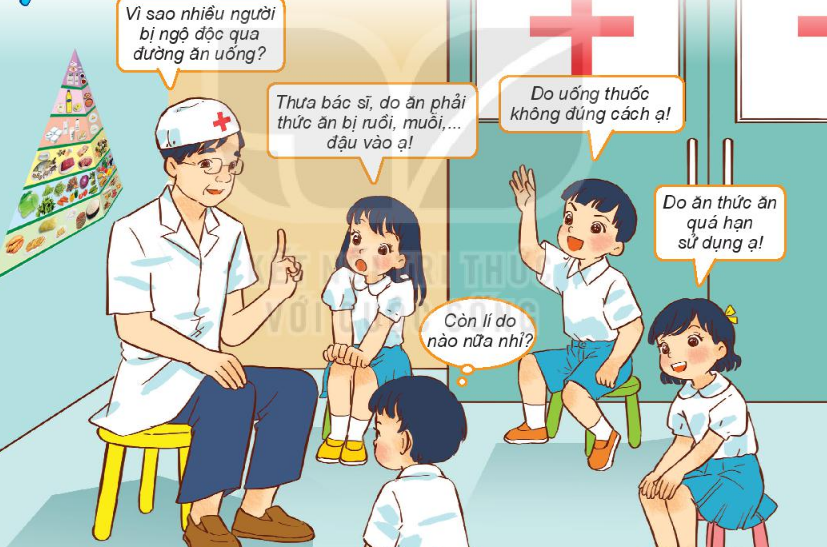 [Speaker Notes: Bài giảng thiết kế bởi: Hương Thảo - tranthao121004@gmail.com]
Uống nước ngọt để qua đêm thường đau bụng, vì sao?
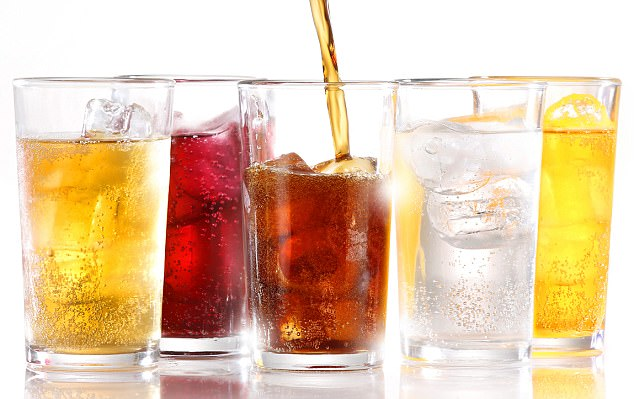 Nước ngọt có gas đã mở nắp để quá lâu sẽ biến thành nước đường lạnh. Đây là môi trường tốt để vi khuẩn sinh sôi, phát triển. Vì vậy, không nên uống nước ngọt đã để quá lâu.
[Speaker Notes: Bài giảng thiết kế bởi: Hương Thảo - tranthao121004@gmail.com]
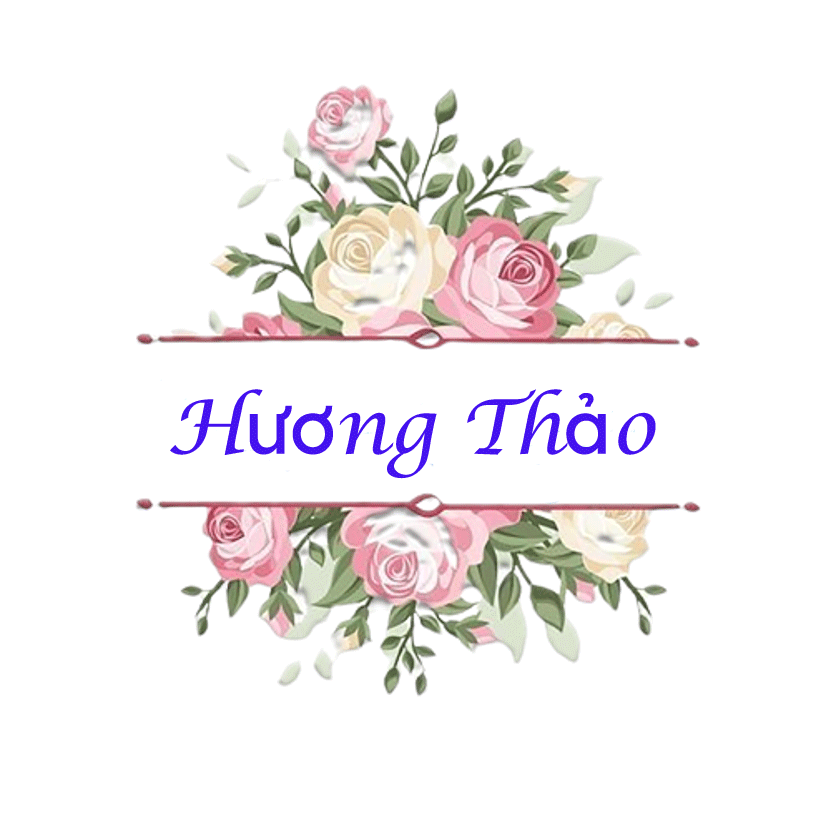 KẾT LUẬN
Có nhiều nguyên nhân gây ngộ độc qua đường ăn uống: Ăn phải thức ăn ôi thiu, bảo quản không đúng cách, thức ăn, đồ uống quá hạn sử dụng; uống thuốc không đúng chỉ dẫn
[Speaker Notes: Bài giảng thiết kế bởi: Hương Thảo - tranthao121004@gmail.com]
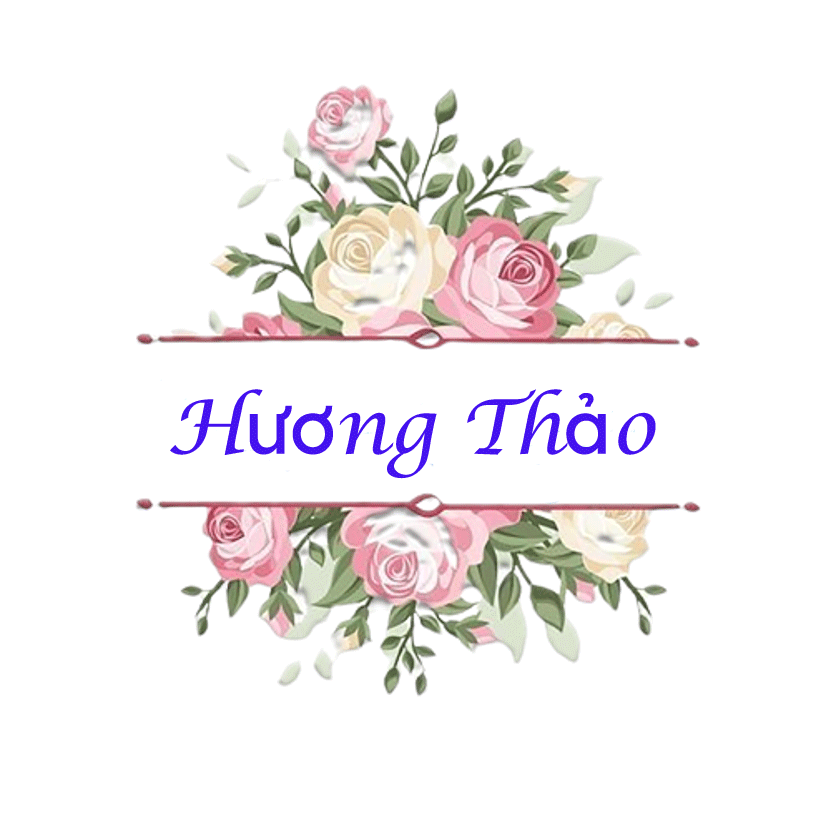 2. Quan sát hình dưới đây và cho biết
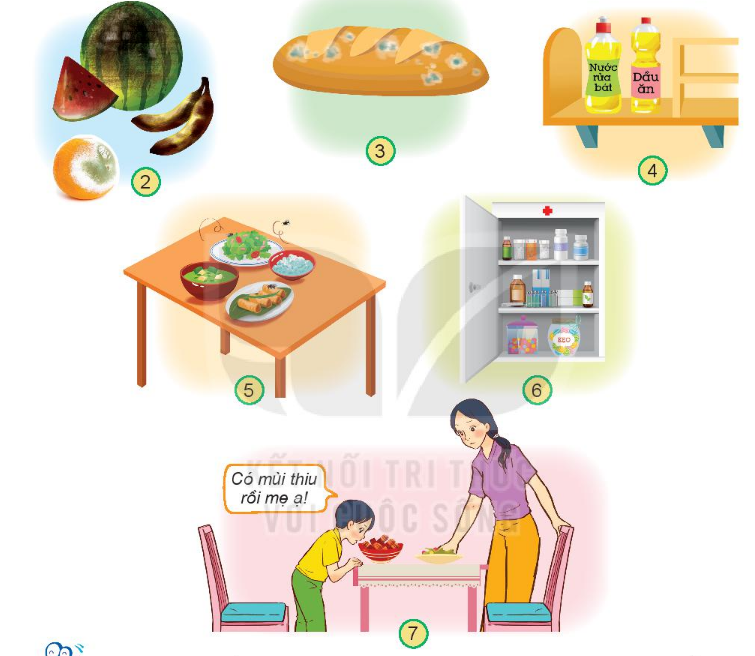 Tên một số thức ăn, đồ uống, đồ dùng,... nếu không được cất giữ, bảo quản cẩn thận có thể gây ngộ độc.
Bánh mì mốc
Để chưa đúng vị trí
Hoa quả hỏng
Thức ăn ruồi bâu
Đồ ăn ôi thiu
[Speaker Notes: Bài giảng thiết kế bởi: Hương Thảo - tranthao121004@gmail.com]
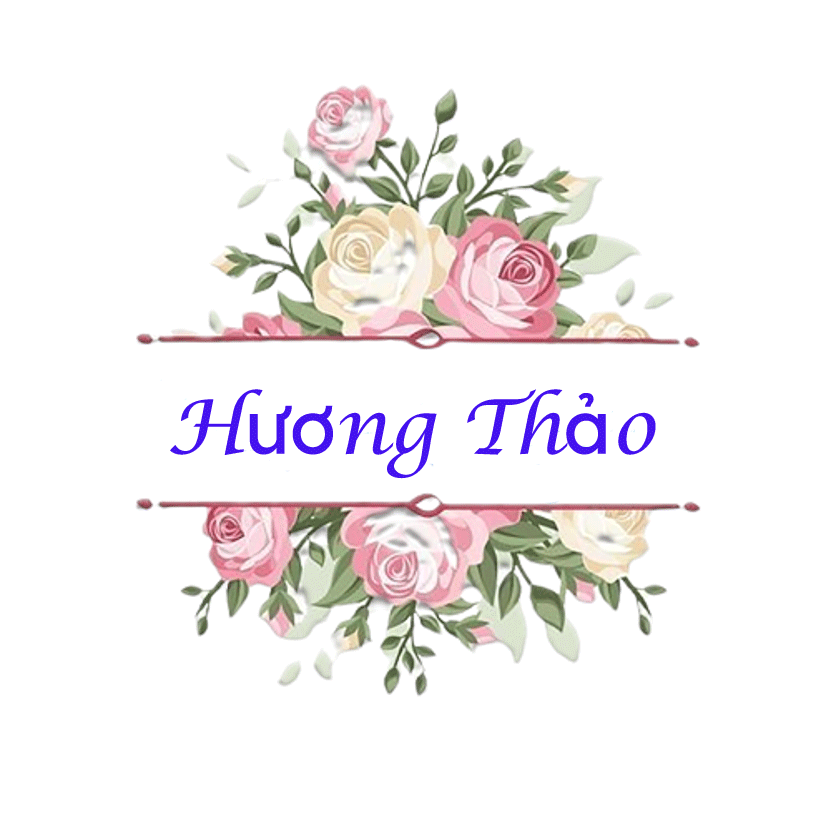 2. Dấu hiệu nhận biết hoa quả, thức ăn bị hỏng, ôi thiu.
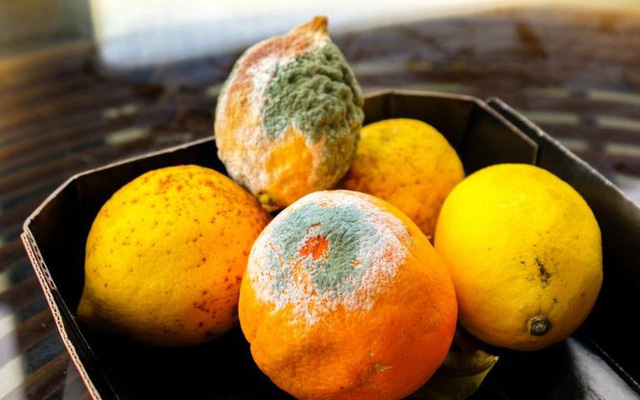 Dấu hiệu nhận biết: mốc, thối, chuyển màu…..
Hoạt động thực hành
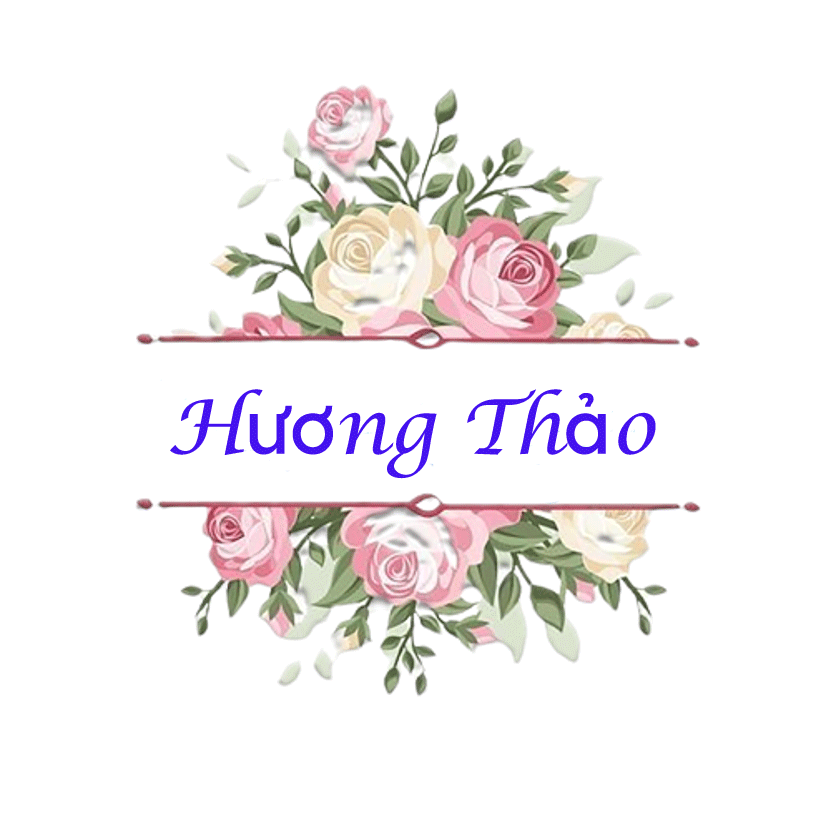 Kể tên đồ ăn, đồ uống, đồ dùng có thể gây ngộ độc nếu cất giữ, bảo quản không cẩn thận.
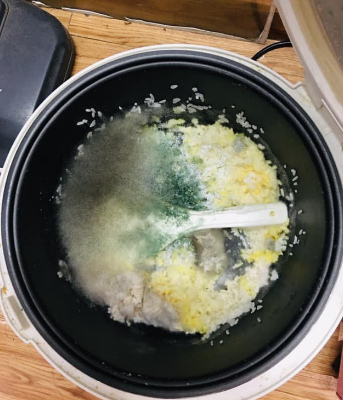 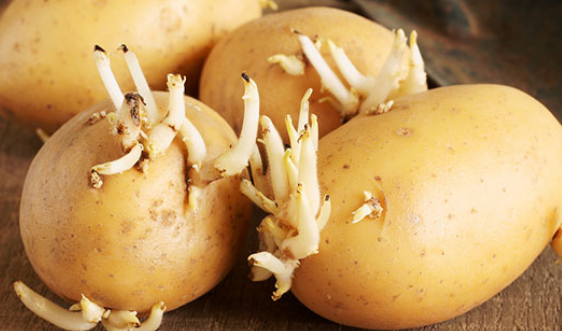 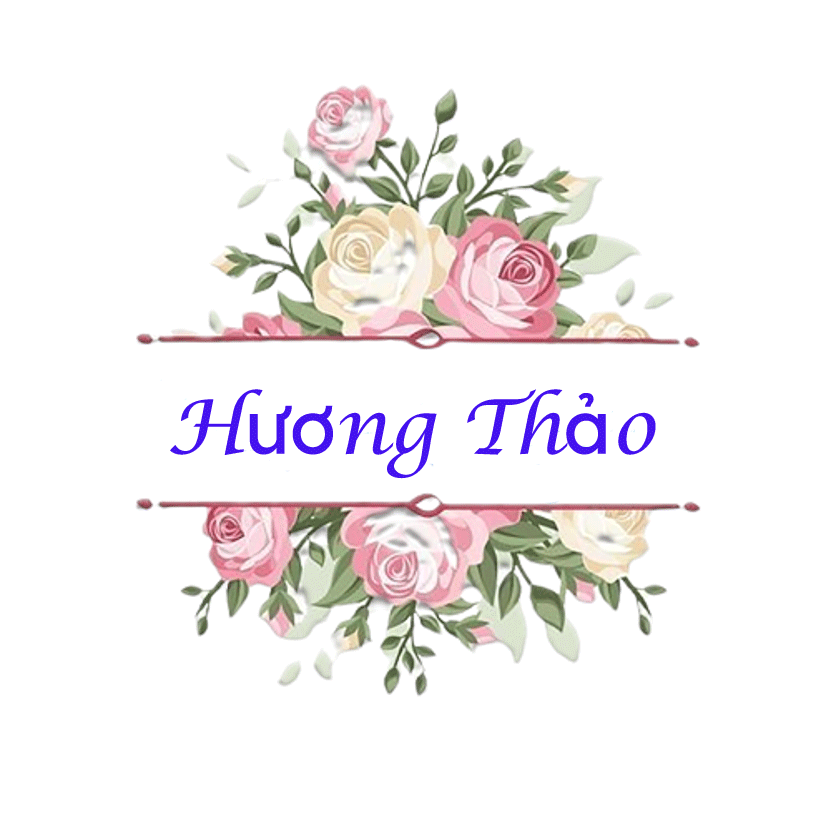 Cách bảo quản đồ ăn, đồ uống an toàn
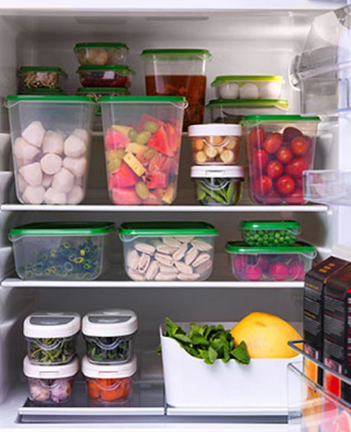 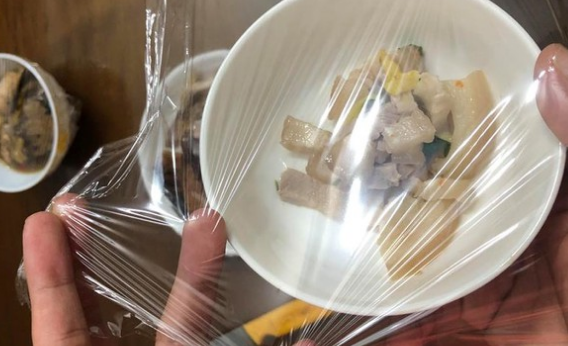 Bản quyền thuộc về: FB Hương Thảo - https://www.facebook.com/huongthaoGADT/
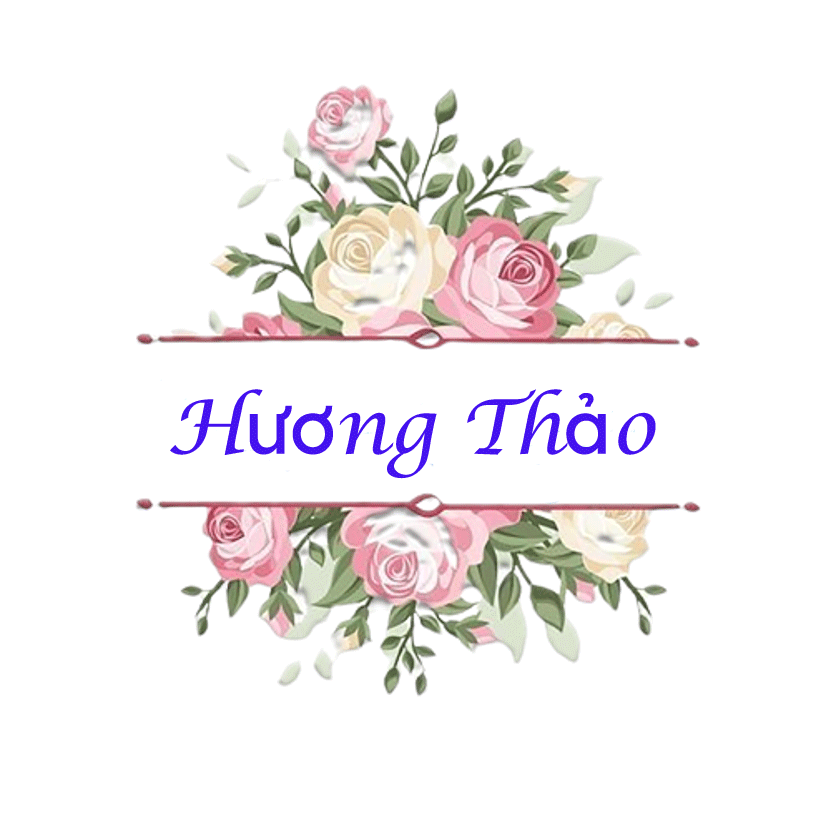 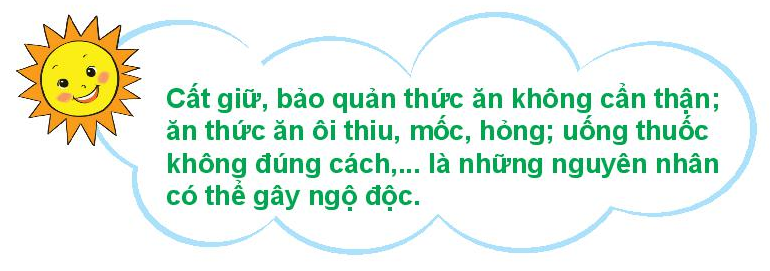 [Speaker Notes: Bài giảng thiết kế bởi: Hương Thảo - tranthao121004@gmail.com]
Củng cố bài học
Bản quyền thuộc về: FB Hương Thảo - https://www.facebook.com/huongthaoGADT/
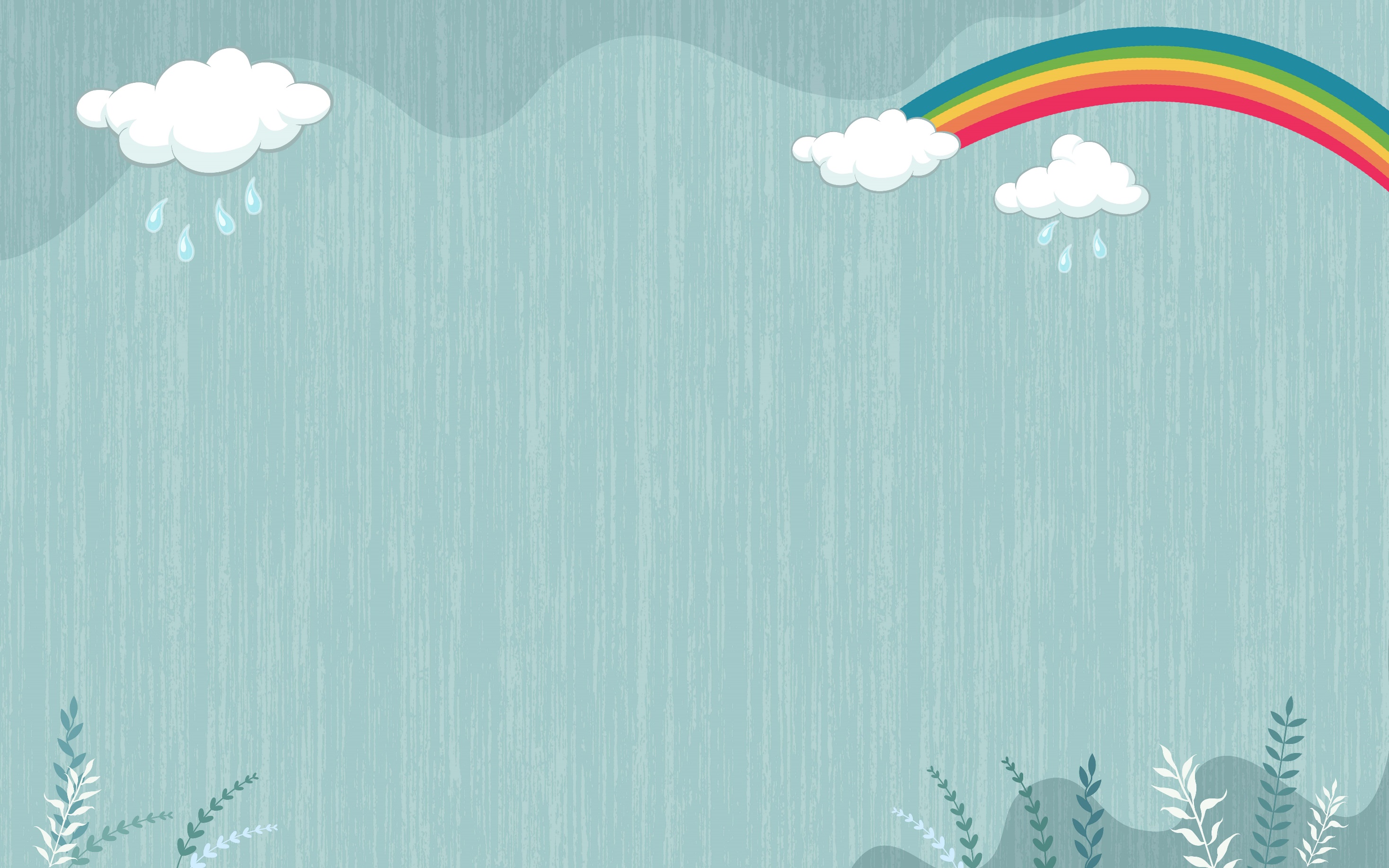 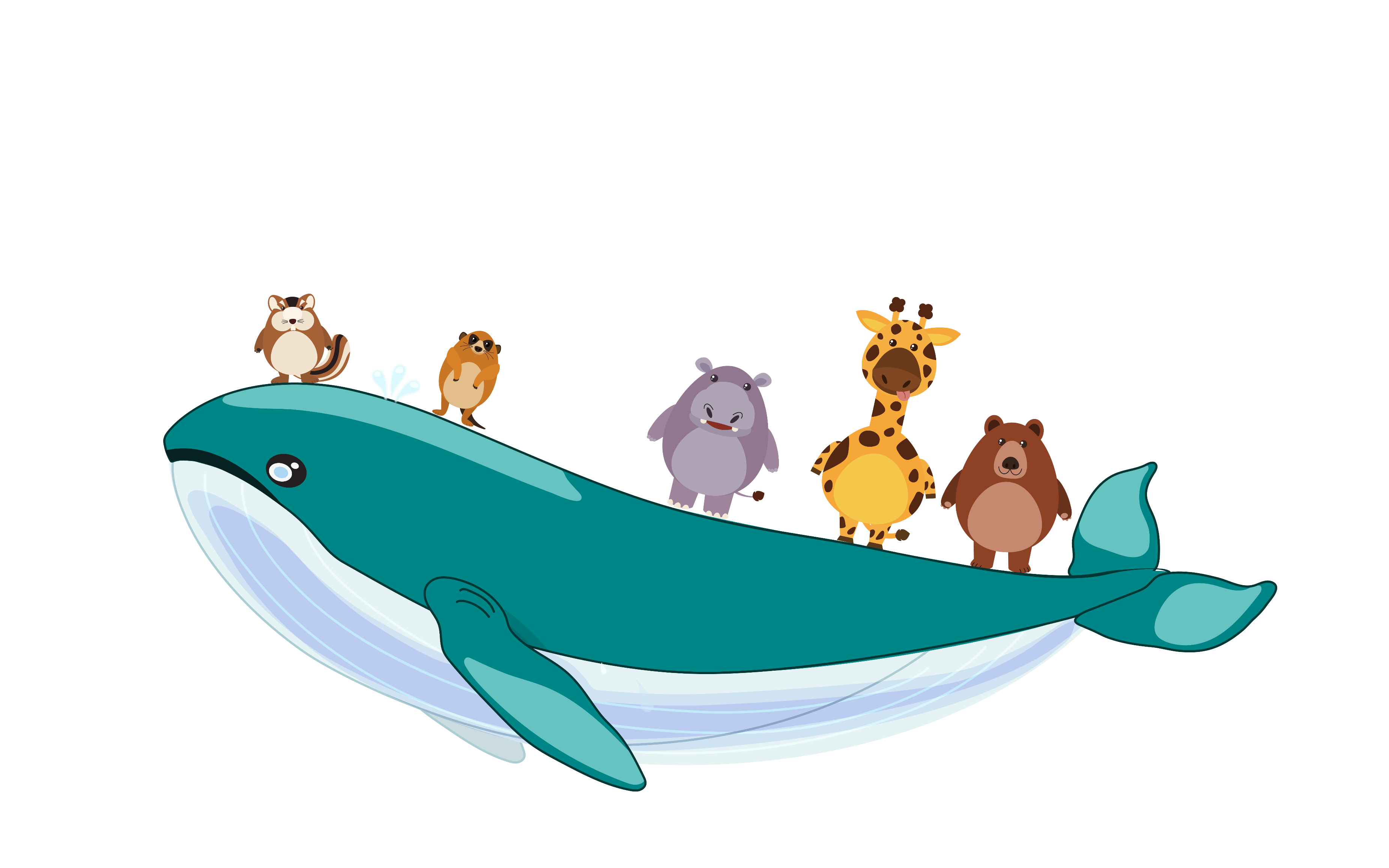 HẸN GẶP LẠI